Презентация на  тему :	« Вред	 и  польза батареек »
Выполнил работу:
ученик	3В класса
МОУ «СОШ № 55»
Морхов Никита
                                                        Руководитель: Максимова С.А.
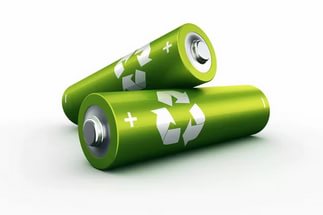 Гипотеза:  использованная батарейка вредна для окружающей среды?
Когда я был маленьким, мне подарили машинку. Однажды машинка перестала работать. И мне захотелось узнать почему это произошло. Я взял и разобрал игрушку. Внутри этой машинки я увидел круглые цилиндрики. Я пошел к папе и спросил у него: «Что это такое?»
Он объяснил мне, что это батарейки, без которых машинка не поедет. Папа сказал, что это не только полезный, но и опасный предмет.
Мною было проведено анкетирование
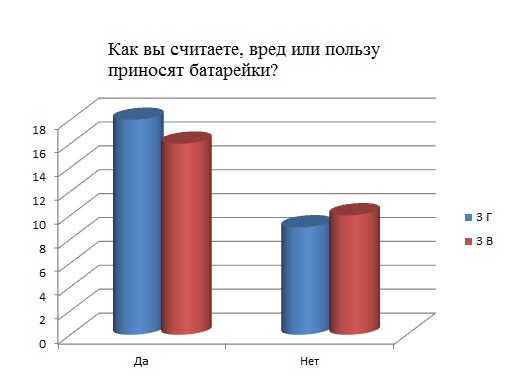 Цель: узнать влияние использованной батарейки на окружающую среду.Задачи:1.Узнать,как работают и из чего   состоят батарейки;	             2. Развивать интерес к технике	  3. Рассказать о  способах утилизации, бережном отношении к окружающей среде.
Практическая значимость:
работа поможет донести информацию о вреде использованных батареек и сохранить окружающую среду для будущих поколений.
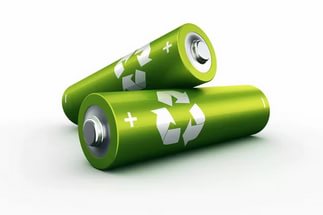 История возникновения батареек
Поскольку нам довелось жить в 21 веке, с батарейками мы сталкиваемся ежедневно: в пульте телевизора, в электронных часах, в детских игрушках и карманных фонариках. Ведь это так удобно. Не надо путаться в проводах. Батарейки стали неотъемлемой частью нашей жизни.
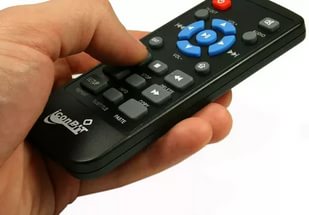 Батарейка- это два цилиндрика, вставленные друг в друга. Между этими цилиндриками находится специальный раствор.					   В состав этого раствора входят различные  вещества. Ионы в этих веществах движутся и	 возникает электрический ток.
Батарейку нельзя выбрасывать в мусорное ведро.Что тогда с ней делать?В каждой батарейке содержится от 10 до 20 элементов, многие из них являются ядовитыми веществами, которые имеют свойства накапливаться в живых организмах, в том числе в организме человека и наносить вред здоровью.
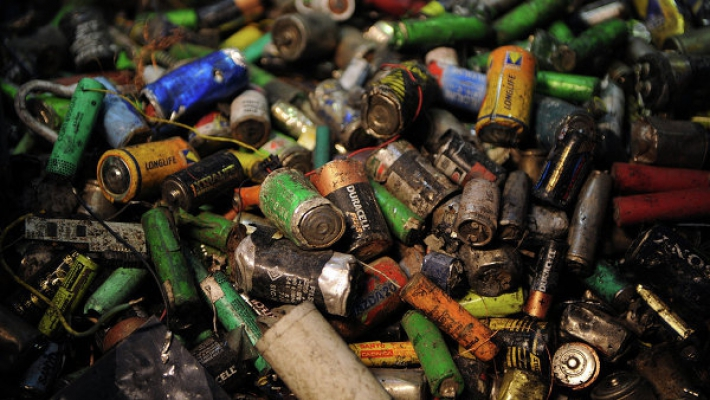 При захоронении и сжигании происходит загрязнения почвы, поверхностных вод, выбросы в атмосферу ядовитых шлаков, которые попадают в организм человека через воду, воздух и пищу, что приводит к острым отравлениям и хроническим заболеваниям
Выбрасывая батарейки в ведро – металлическая оболочка разрушается - содержащиеся в батарейке щелочи и тяжелые металлы вытекают и попадают в почву и грунтовые воды рек и озер.
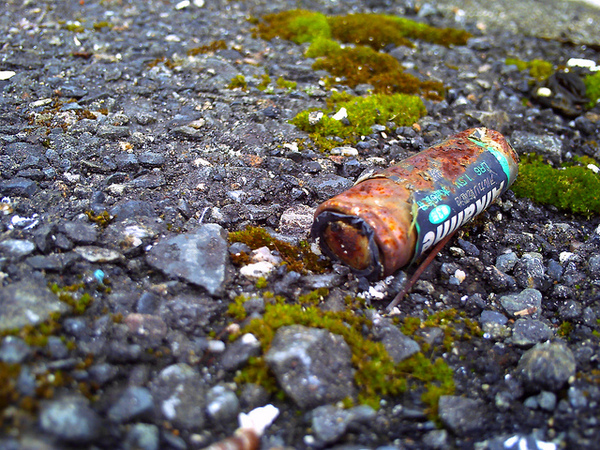 Способы утилизации.				   Но что же делать? Ведь совсем отказаться от батареек в жизни мы не можем. Вывод один: надо правильно утилизировать отработанные батарейки.	 Я предлагаю закупоривать батарейки в пластиковые бутылки из под воды и соков. В других странах  утилизацию батареек производят сбором в специальные контейнеры.
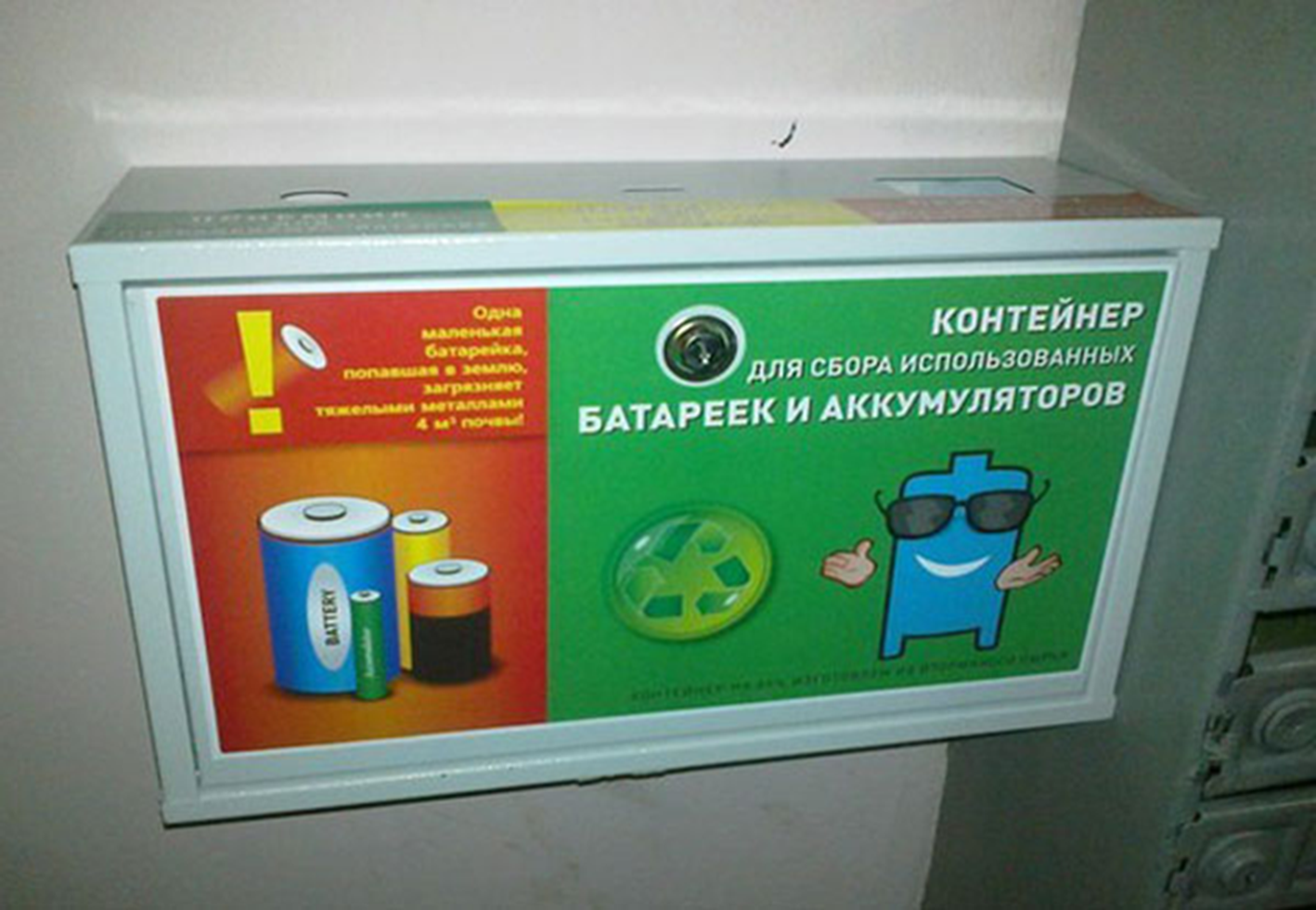 Вывод: моя гипотеза подтвердилась.Батарейки содержат химические вещества, которые пагубно влияют на окружающую среду и в частности на живую природу. Все это происходит из за неправильной утилизации батареек.
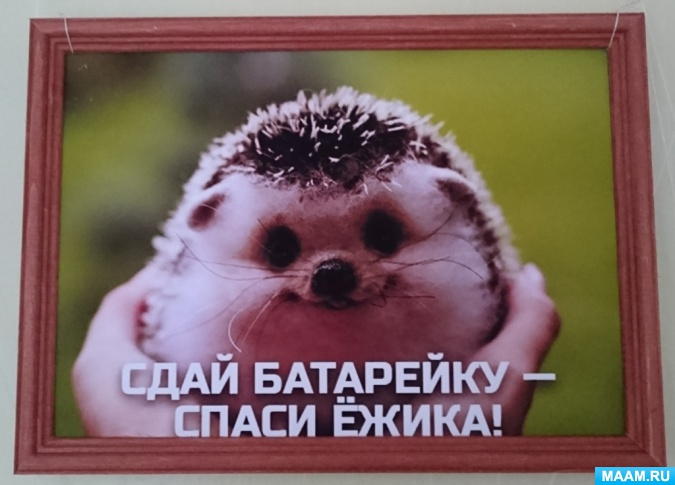 Я предлагаю жителям нашего города:а)выбирать технику, которая не требует использования батареек, то есть работает от ручного завода, от сети или с использованием световой энергии;б)использовать перезаряжающиеся батарейки;в)стараться не выбрасывать батарейки вместе с остальным мусором, использовать специальные емкости или обычные пакеты;г)рационально использовать заряд батареек, чтобы продлить срок их службы.Берегите наш мир!
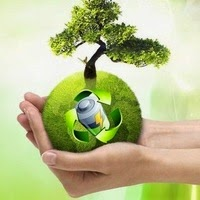